KNOW  THE  FLOW
A GUIDE TO NIPPLE FLOW RATES
Meg Orion, MS, CCC-SLP
mlorion@anthc.org
WHY DOES FLOW MATTER?
[Speaker Notes: -When a baby is exposed to milk flow from a bottle, they have four options: swallow, drool, pool or refuse all together. 
-Every time a baby swallows, their airway is closed for about a second. The higher the flow, the more they are going to be required to swallow in order to keep from drooling or pooling. 
-Alternatively, as milk flow is slowed, it takes longer to accumulate a bolus, swallowing rate is reduced, and the infant has more time to breathe during feeding. 
-For the infant with respiratory or cardiac disease, this difference in flow may the difference that allows them to maintain oxygenation throughout feeding and keep from becoming fatigued to the point that they are no longer able to continue.
-For the baby with low tone or with swallowing difficulty, slowing the flow allows them a longer period of time to coordinate a safe swallow and to completely clear the oropharynx of fluid before another bolus accumulates, reducing the likelihood of aspiration.

When flow is fast, the infant with feeding difficulty often creates a loose latch in order to slow the flow. From the feeder’s perspective, the nipple is easily pulled from the baby’s mouth or it sometimes looks like the baby is chewing on the nipple. This is an effective strategy to keep from becoming overwhelmed by fluid, but it is usually not an effective feeding strategy for transferring the nutritional content needed for adequate growth. It also does not “exercise” the musculature that is required for long-term bottle and breast-feeding, and for later oral feeding and language skills.]
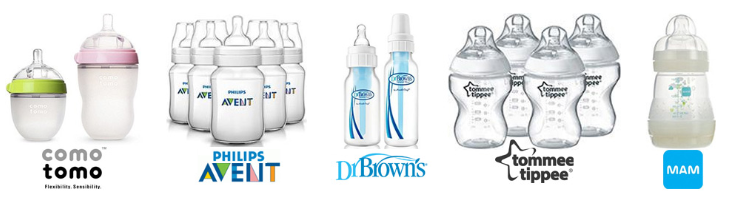 DIVIDER SLIDE
Lorem ipsum dolor sit amet, consectetuer adipiscing elit
ADD A FOOTER
3
[Speaker Notes: There are so many different brands of bottle available. It’s hard to know which one is the best fit for an infant. Additionally, there is no obvious differentiation between “slow flow” nipples across brands]
IS “SLOW FLOW” THE SAME ACROSS BRANDS?
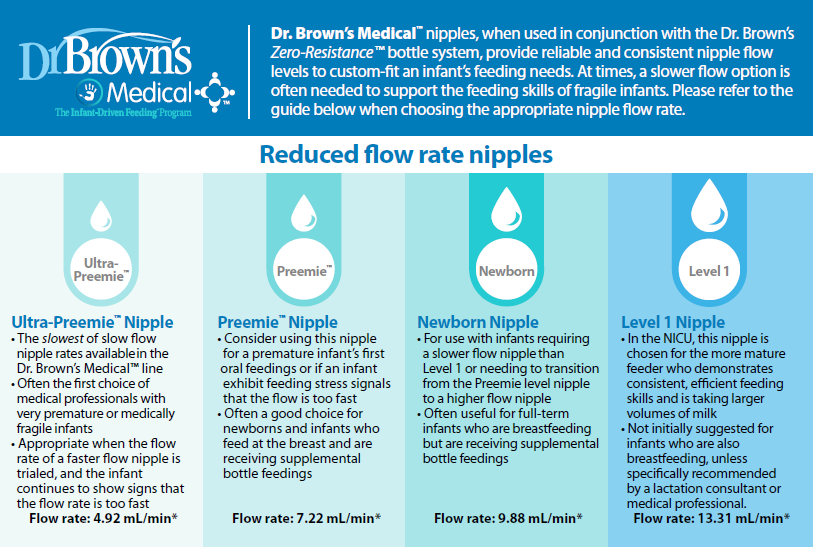 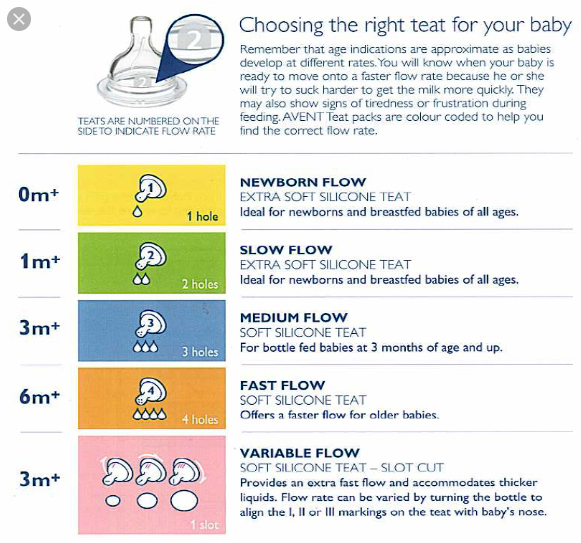 ADD A FOOTER
4
[Speaker Notes: ABSOLUTELY NOT!
There is no current “system” for rating commercial nipple flow rates, which makes for a dizzying comparison shopping experience. Thankfully there is a mounting body of literature comparing nipple flow rates across brands
Pados 2018: ”the flow rates achieved using this standardized approach may or may not reflect the flow rate an infant would be exposed to when feeding with the nipple but can be used to evaluate the relative flow rate across nipple types.”]
Why so different?
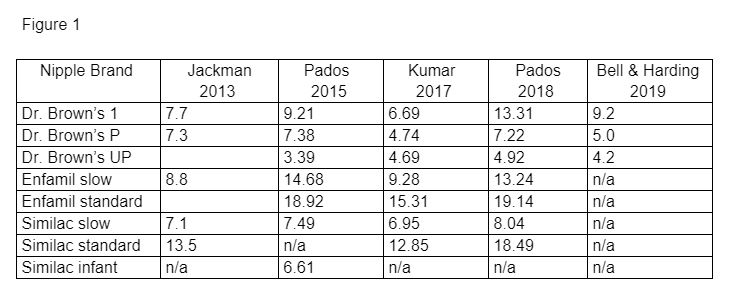 www.nationalassociationofneonataltherapists.org
ADD A FOOTER
5
[Speaker Notes: Reason #1 – Each study employs a different methodology to conclude their data. For instance, in the most commonly reported nipple flow rate studies, the suction pressure applied with a breast pump for liquid extraction varies with each. Changes in the pressure applied to extract the liquid can influence the flow rate of all nipples used. This is especially true in a faster flow nipple, such as a level 1 nipple since the hole is larger than the slower flow nipples.

Reason #2 – The angle of the bottle is held at varying degrees.

Reason #3 – Each study tests a different number of nipples for each brand to determine the average flow rate and coefficient of variation.

Reason #4 – Some studies are testing the nipple flow rates with formula and some with water. The viscosity of the liquid being tested will alter flow rates.

Reason #5 – Collar “tightening” or “torqueing” will vary the pressure within the bottle system and can increase or decrease the amount of air allowed in the bottle system. If all bottles are not provided the same amount of torque when testing each nipple, the results will vary.

Reason #6 – If nipples that are intended to be used with a vented or vacuum-free system are tested in a bottle without the internal vent system, the true flow rates will not be established.]
Pados et al (2019)
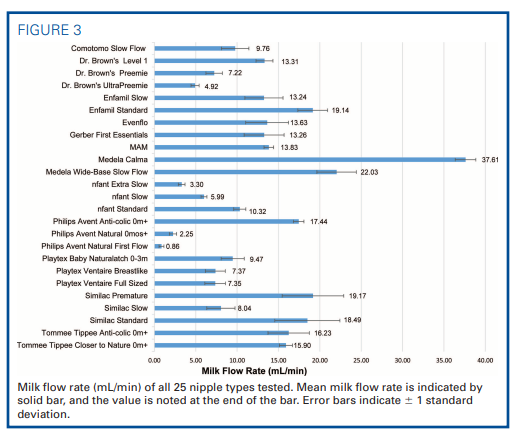 ADD A FOOTER
6
[Speaker Notes: Most recent literature that we use in our practice comes from Pados (2019). 
Pados tested 25 nipple types. Fastest: Madela Calms (37.61 mL/min)
Slowest: Phillips Avent Natural First Flow (0/86 mL/min)
Tommee Tippee and Avent,  have nipples rated for “0 months” but flow rate varies: 
15.90/16.23 mL/min Tommee Tippee depending on whether it’s “closure to nature” or “anti-colic”
2.25/17.44 ml/min Avent depending on whether it’s “natural” or “anti-colic”,]
Pados et al (2019)
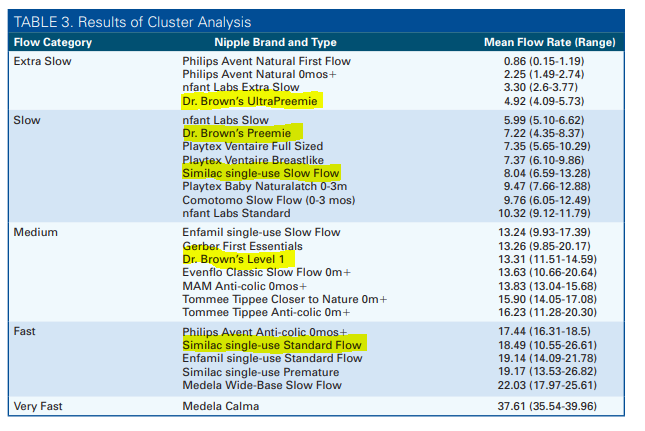 ADD A FOOTER
7
[Speaker Notes: Highlighted are the nipples that we typically use at ANMC (and send home with families at discharge)
Similac single-use standard flow is faster (18.49 mL/min) than Dr. Brown’s Level 1 (13 mL/min)
Similac single-use slow flow is faster (8.04 mL/min) than Dr. Brown’s preemie (7.22 mL/min)
*At the time of this publishing, Dr. Brown’s had not yet released Newborn/Transitional nipple]
Pados et al (2019)
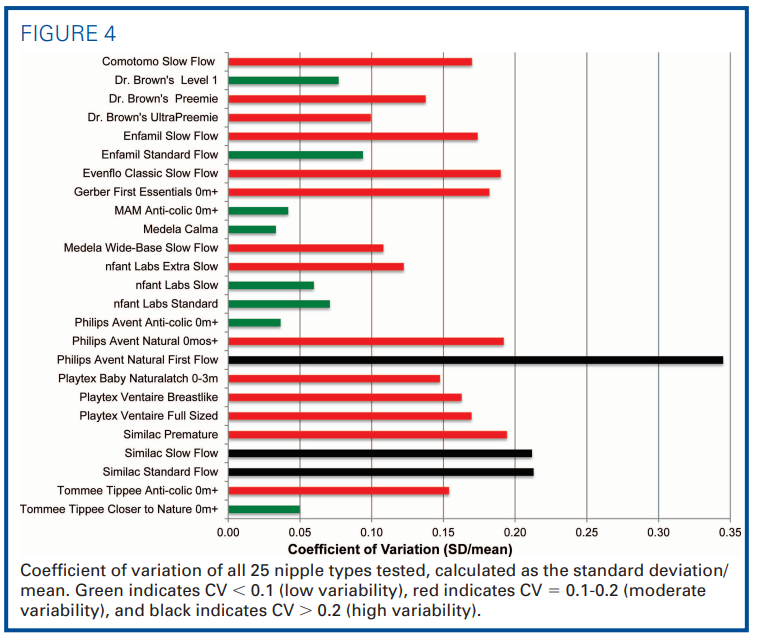 ADD A FOOTER
8
[Speaker Notes: Favorite chart! Pados looked at the variability of each nipple flow rate (i.e. comparing multiple level 1 nipples, multiple single-use slow flow nipples, etc). Use this article to help guide families
GREEN = LOW VARIABILITY
RED = MODERATE VARIABILITY
BLACK = HIGH VARIABILITY

Dr. Browns: low to moderate 
Emfamil: low to moderate
Avent: low, moderate, and high
Playtex: moderate
Similac: moderate to high
Tommee Tippee: low to moderate]
What about the rest of the bottle?
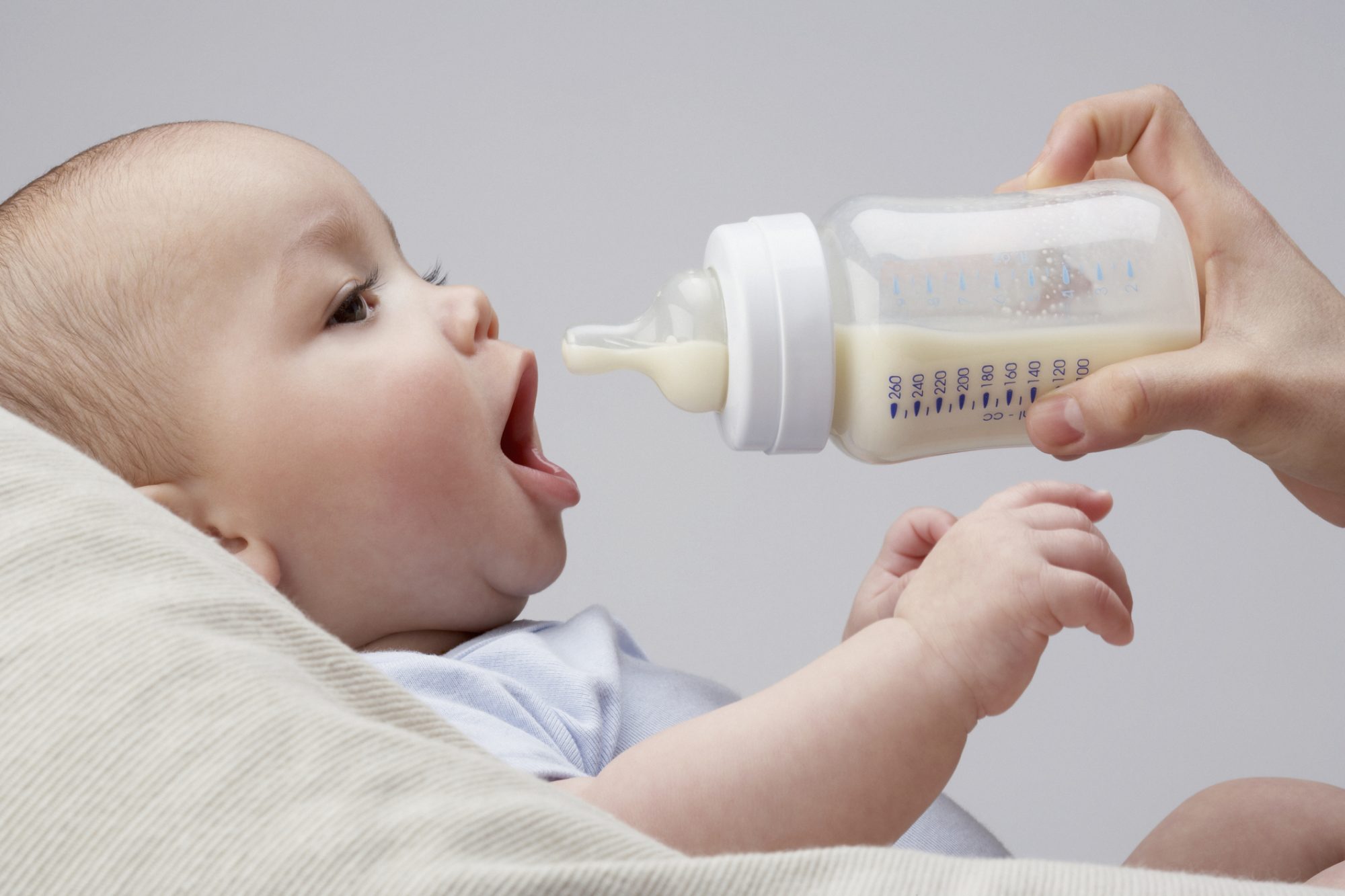 wwww.parents/com
ADD A FOOTER
9
[Speaker Notes: bottle feeding is NOT just about the nipples. Taking into consideration the bottle system and physics of bottle feeding is just as important as the nipple flow rates. When a nipple is placed on a bottle vessel as in a traditional bottle system and the infant begins to suck, sub-atmospheric pressure develops in the bottle vessel. 

Studies by Lau (2000) and Fucile (2009) have speculated, the presence of sub-atmospheric pressure in a bottle system may have negative effects on an infant’s feeding and may result in the infant expending more energy, causing the feeding experience to be less efficient. In fact, during their research when a vacuum-free bottle system was used, the premature infants exhibited more efficient feeding and more mature sucking skills than with the other bottle systems being tested.]
Standard vs Controlled (vacuum free)
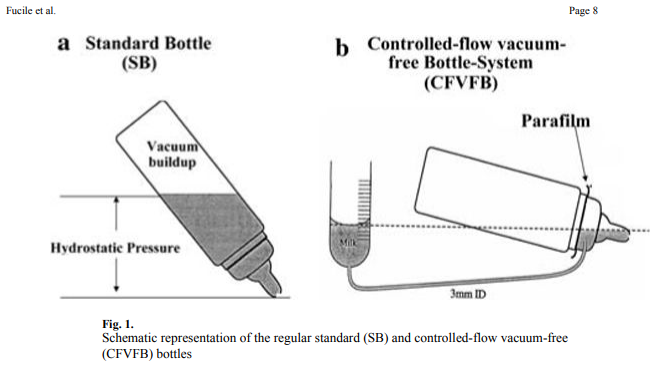 ADD A FOOTER
10
[Speaker Notes: With the use of a Standard Bottle, vacuum builds up within the bottle as an infant withdraws milk [Lau, 2001]. As a feed progresses, this negative pressure/force increases, opposing the suction exerted by the infant, until the nipple seal is broken to allow equilibration inside and outside the bottle. For the infant, this situation leads to difficulty in generating suction and/or results in a net decrease in suction amplitude, hence, a decrease in the rate of milk flow. 
Consequently, the elimination of vacuum build-up offered by a Controlled Flow Vacuum Free Bottle mechanically would be expected to increase suction efficiency and thus improve oral feeding performance as demonstrated in our results. In addition, the elimination of the hydrostatic pressure within the bottle, further offered by a Controlled Flow Vacuum Free Bottle, allows the infant to control intake, as milk would flow only when sucking occurs and thus enhances safety.

A controlled-flow vacuum-free bottle system (CFVFB) vs. a standard bottle (SB) facilitates overall transfer and rate of milk transfer, and shortens oral feeding duration in very-lowbirth-weight (VLBW) infants]
Standard vs Controlled (vacuum free)
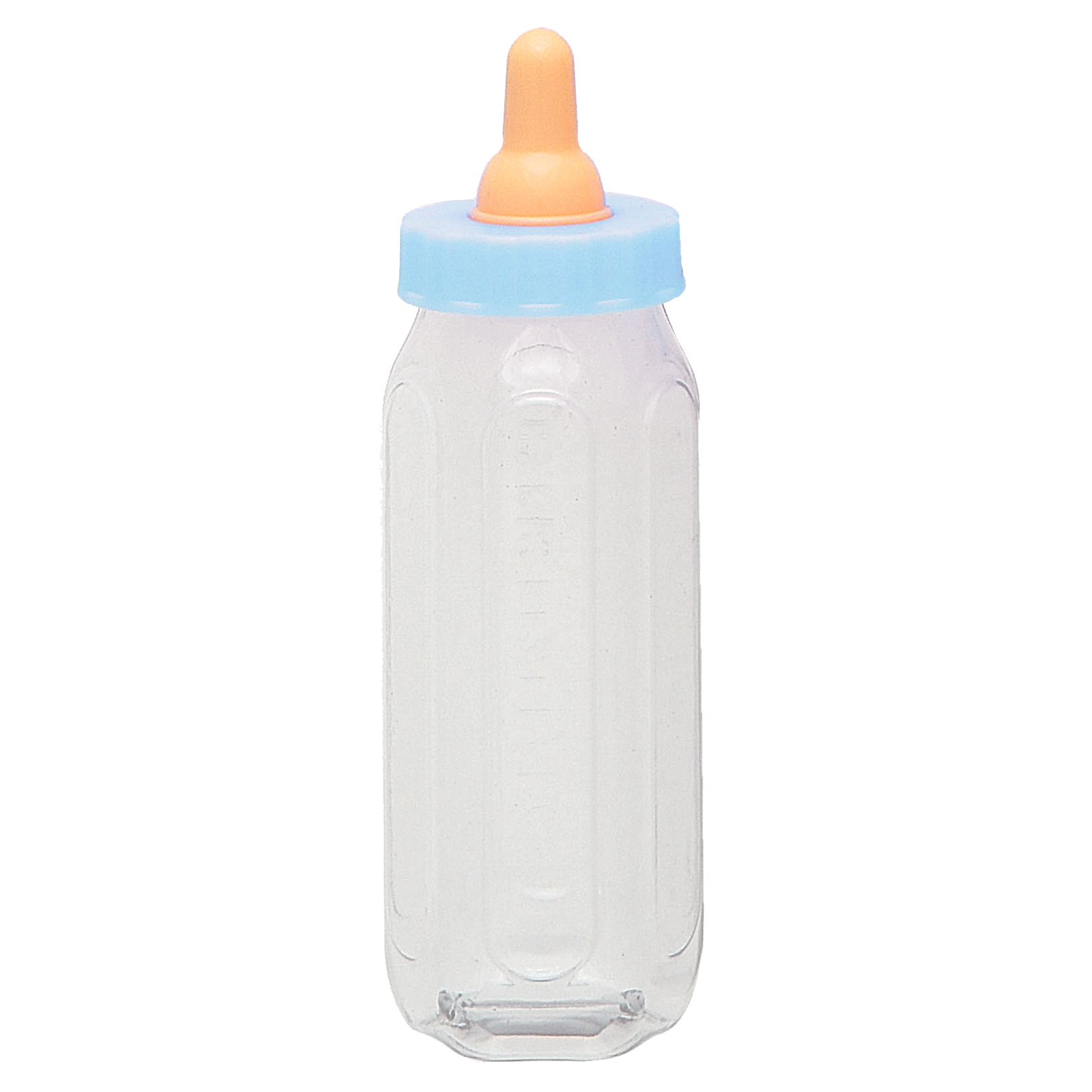 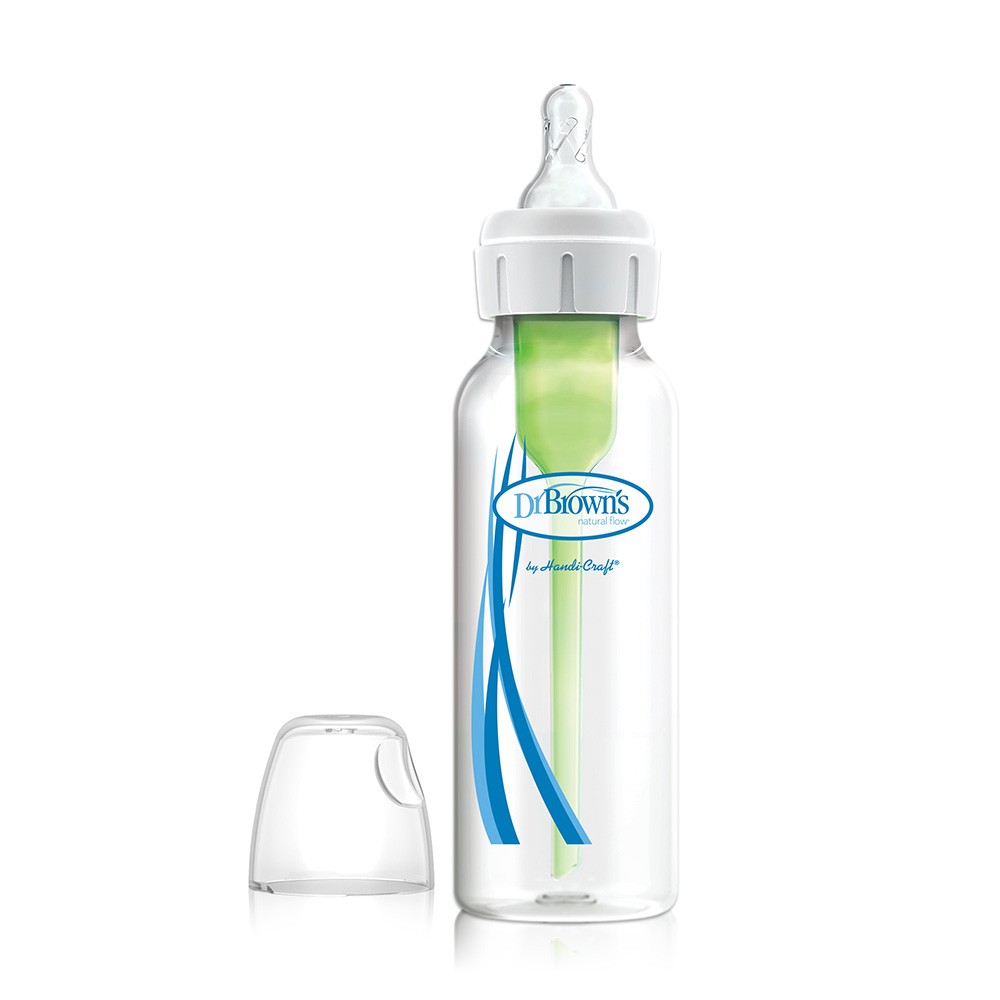 ADD A FOOTER
11
[Speaker Notes: Sub-atmospheric pressure (resistance) is created in a traditional bottle without an internal vent system when an infant sucks on a nipple.  The sub-atmospheric pressure in the bottle is dependent on several features:
Vented nipple
Amount of suction applied during sucking
Tightness of the collar
Size of the nipple hole

The exertion of the higher suction pressures to overcome bottle pressure results in:
Lower efficiency (ml/min)
Longer time to feed
Longer time to full oral feeds                   
      (Lau 2009)]
Dr. Browns bottle system
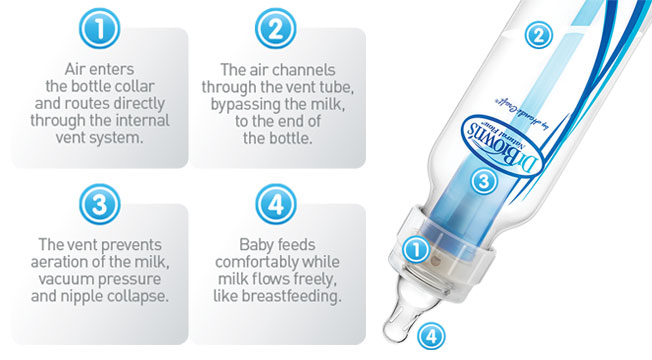 https://youtu.be/ne6E27xwRec
https://www.youtube.com/watch?v=0EPkgG772wk
ADD A FOOTER
12
[Speaker Notes: No financial disclosures/profits from Dr. Browns (they just make a great product)
Dr. Brown’s® bottle systems with the internal vent system is vacuum-free, yielding a Zero-Resistance™ bottle system.

Multiple feeders will NOT change the pressure of a Dr. Brown’s® bottle system as with a traditional bottle when –
- The level of tightness of the collar changes pressure/vacuum in a vessel
- Each feeder tightens the collar differently
- Tighter collar on a bottle can increase the pressure/vacuum
- Level of tightness of the collar changes the flow rate

Use of the vacuum-free, Zero-Resistance™ bottle system can enhance feeding performance
Assists a coordinated suck/swallow/breathe pattern with the use of the Dr. Brown’s® highly recognized slow flow nipple
Provides consistency of feeding experiences with an unaltered pressure system in addition to consistent, reliable nipple flow rates

DEMO HOW TO ASSEMBLE/PRE-LOAD NIPPLE]
Bottles used at ANMC
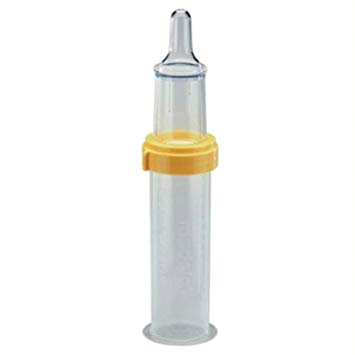 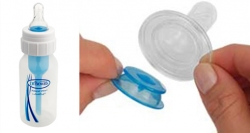 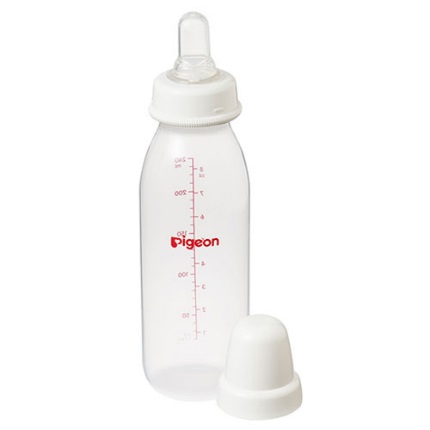 ADD A FOOTER
13
[Speaker Notes: In addition to Similac one-time use nipples (used with Volu-feed and RTF bottles) we also carry Dr. Brown’s  bottle system. 

For patients with cleft lip and palate, Dr. Brown’s bottle system can be augmented to help with feeding when anatomy is less functional. Additionally, we also carry the Madela Special Needs feeder (formerly Haberman) and the Pigeon bottle systems.

-Infants with CP cannot suck to extract d/t opening between oral cavity and nose. Tongue can suckle however there is no palate to aid in sucking, resulting in “compression” based sucking
-Orientation of the valve is important! The flat side always faces the nipple across all 
-Cannot pace by tilting away or tilting baby down because milk/formula stays in nipple. Must remove nipple from mouth.]
Medela Special Needs Feeder
Unidirectional flow valve
Has 2 parts: membrane and valve plate
Keep membrane side facing nipple
Nipple is pre-filled completely and is transferred with compression based sucking
Rotating nipple allows for different levels of flow. Align nose with line.
Smallest line: zero flow
Middle line: medium flow
Longest line: maximum flow
No squeezing is needed, however feeder can gently squeeze teat to assist in flow
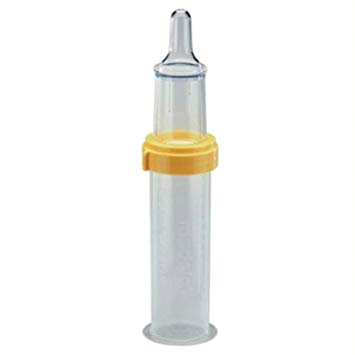 ADD A FOOTER
14
[Speaker Notes: DEMO ASSEMBLY/USE]
Pigeon
Unidirectional flow valve
Nipple has firm side which is placed at roof of mouth, soft side which is placed on tongue to facilitate compression based sucking
Align notch to nose
Nipple is pre-filled an transferred with compression based sucking
No squeezing
Flow adjusted by tightening or loosening nipple collar (too tight = valve collapse)
Watch for bubbles to ensure transfer
2 nipple types:
Standard (R)
Small (S)
Faster flow than Medela bottles
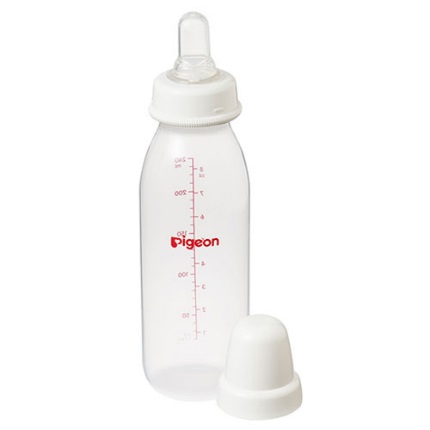 https://www.youtube.com/watch?v=--Iuzt-j0wA
ADD A FOOTER
15
[Speaker Notes: video]
Dr. Brown Bottle + infant-paced feeding valve
Unidirectional flow valve: “infant-paced feeding valve”
Nipple is pre-filled and is transferred with compression based sucking
No squeezing
No twisting
Valve compatible with Dr. Brown nipples (exception: wide neck nipples)
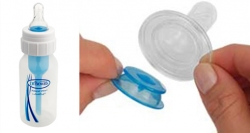 ADD A FOOTER
16
[Speaker Notes: Demo assembly/use]
Dr. Brown Bottle system
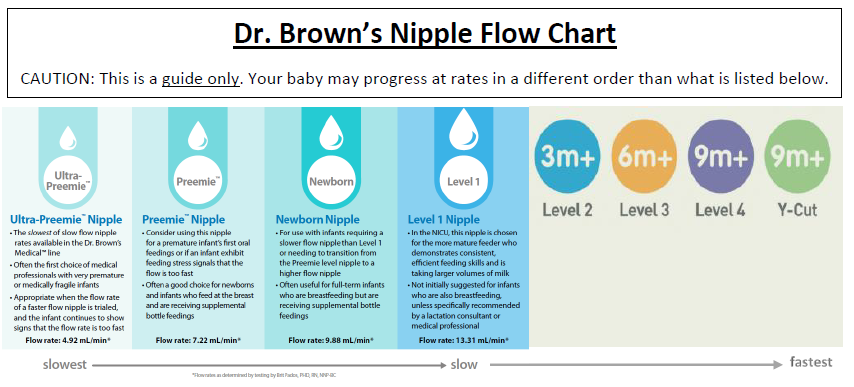 ADD A FOOTER
17
[Speaker Notes: Laminated handout at dc from NICU
Gives nipple flow rates based on Pados study, as well as helpful tips: “Newborn: often useful for full term infants who are breastfeeding but are receiving supplemental bottle feeds”

“infant works harder with slower flow d/t increased resistance” -> think of teaspoon vs tablespoon]
Dr. Brown Bottle system
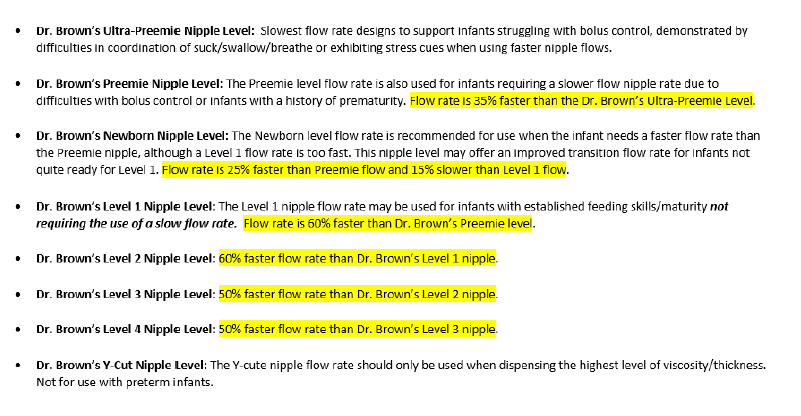 ADD A FOOTER
18
[Speaker Notes: Sliding scale
Save old nipples; in case of sickness (RSV, etc)]
Bell N & Harding C. An investigation of the flow rates of disposable bottle teats used to feed preterm and medically fragile infants in neonatal units across the UK in comparison with flow rates of commercially available bottle tests. Speech, Language, and Hearing. 2019. DOI: 10.1080/2050571X.2019.1646463
Jackman K. Go with the flow: Choosing a feeding system for infants in the neonatal intensive care unit and beyond based on flow performance. Newborn & Infant Nursing Reviews. 2013;13:31-34.
Kumar R, Madden M. Lost and overwhelmed in the nipple aisle? A comparison of bottle nipple flow rates and viscosities for clinicians. Poster presented at Feeding Matters Conference, January 2017.
Pados B, Park J, Thoyre S, Estrem H, Nix WB. Milk flow rates from bottle nipples used for feeding infants who are hospitalized. American Journal of Speech-Language Pathology. 2015;24:671-679.
Pados B, Park J, Dodrill P. Know the flow: Milk flow rates from bottle nipples used in the hospital and after discharge. Advances in Neonatal Care. 2019;19(1):32-41.
Fucile, Sandra & Gisel, Erika & Schanler, Richard & Lau, Chantal. (2008). A Controlled-flow Vacuum-free Bottle System Enhances Preterm Infants’ Nutritive Sucking Skills. Dysphagia. 24. 145-51. 10.1007/s00455-008-9182-z. 
Lau C, Kusnierczyk I. Quantitative evaluation of infants nonnutritive and nutritive sucking. Dysphagia 2001;16:58–67. [PubMed: 11213247]